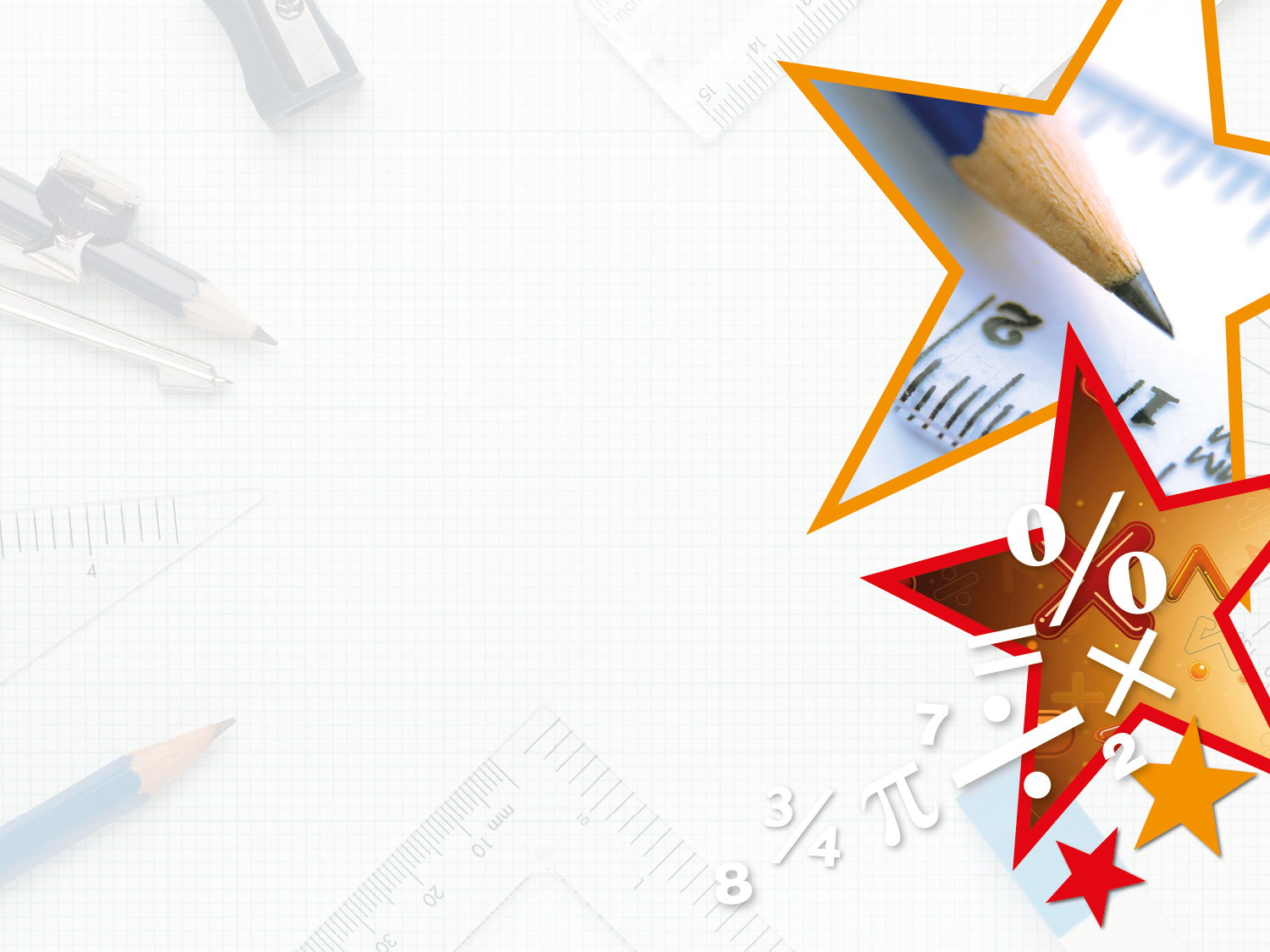 Year 1/2 – Autumn Block 4 – Money

Step 1

Year 1: Recognising Coins 
Year 2: Count Money – Pence
Classroom Secrets Limited 2018
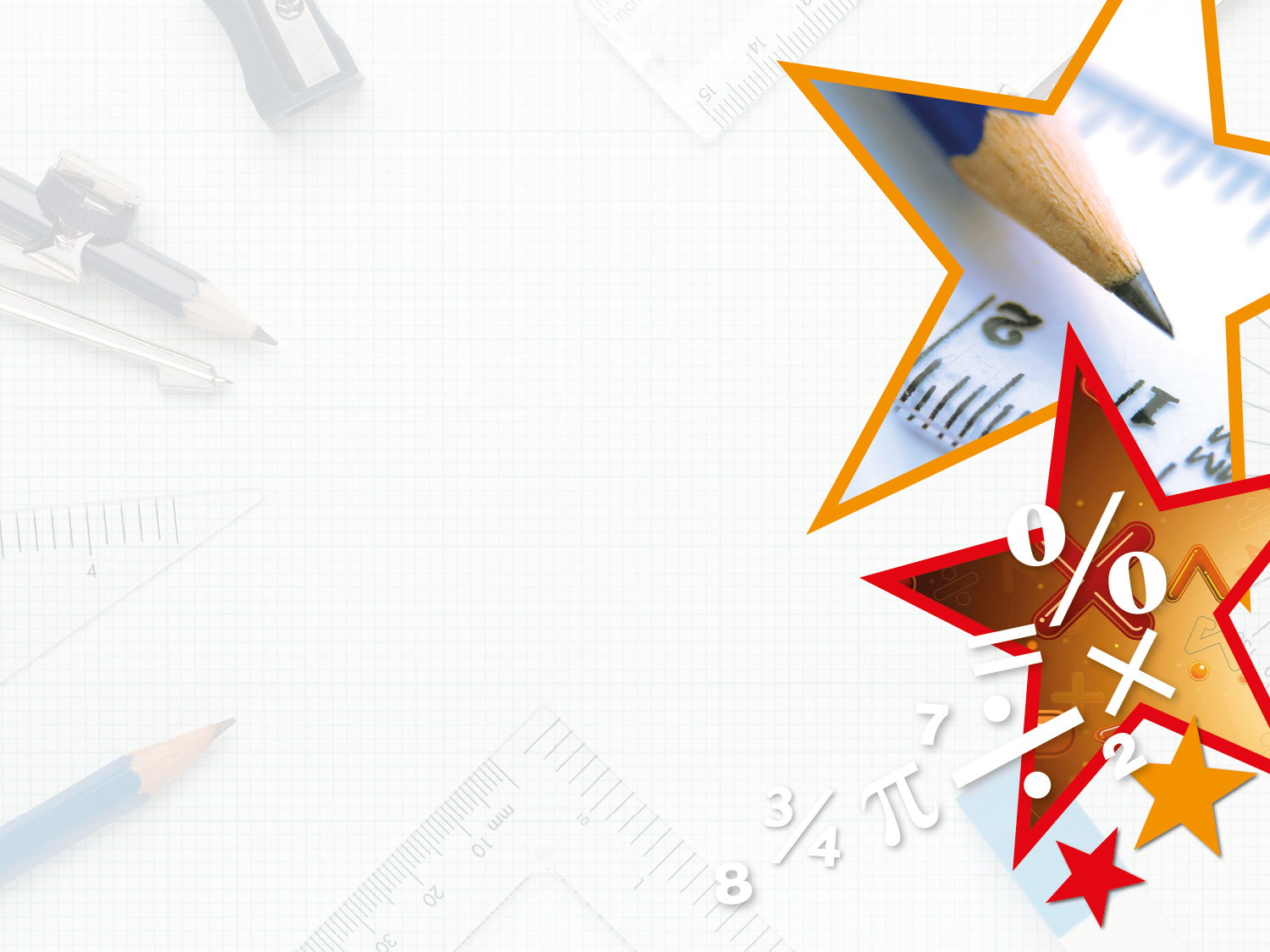 Introduction

Show me a 5p coin.

Show me a 20p coin.

Show me a £2 coin.

Show me a 1p coin.

Show me a 50p coin.

Show me a 2p coin.

Show me a £1 coin.

Show me a 10p coin.
Y1
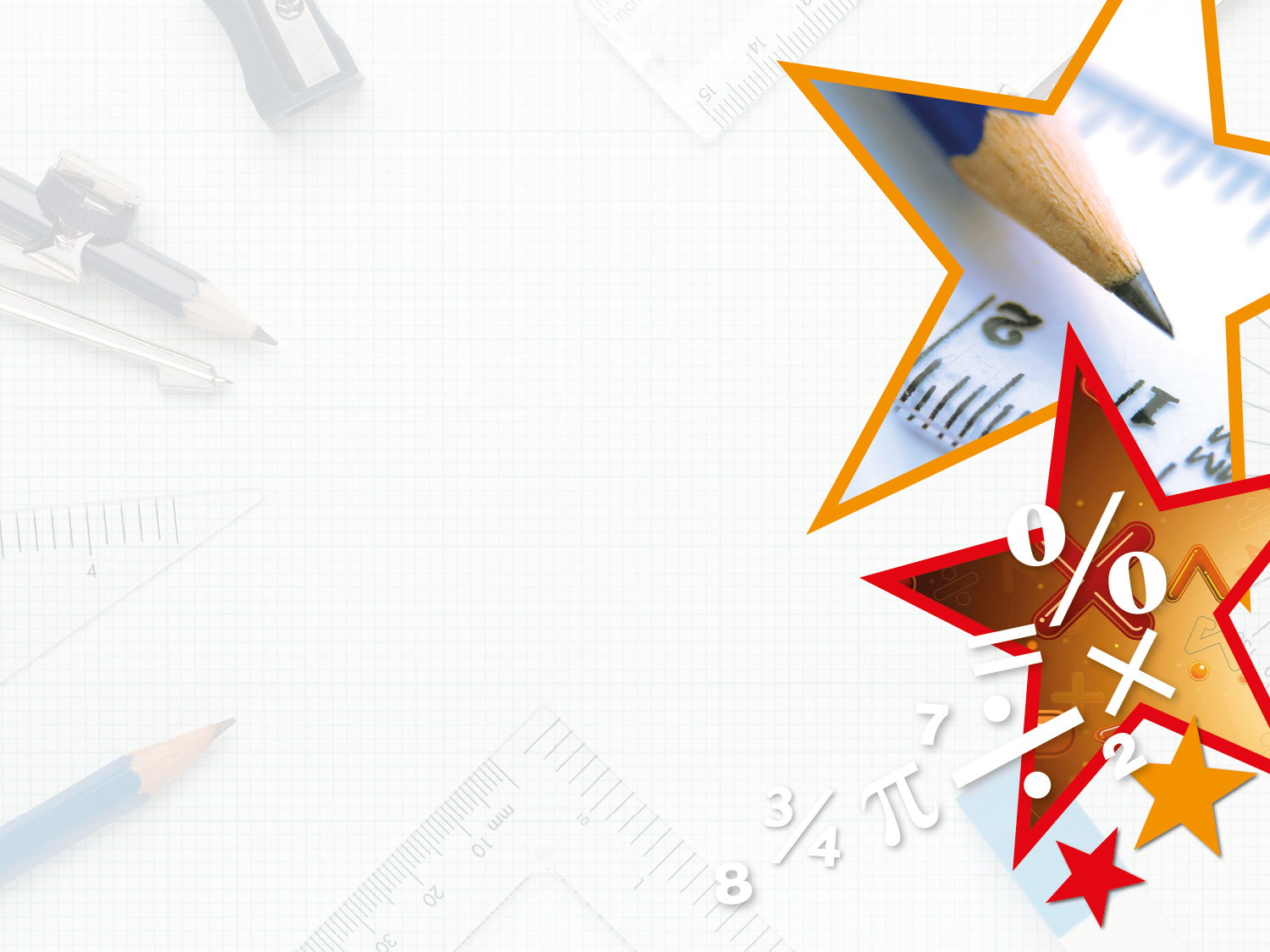 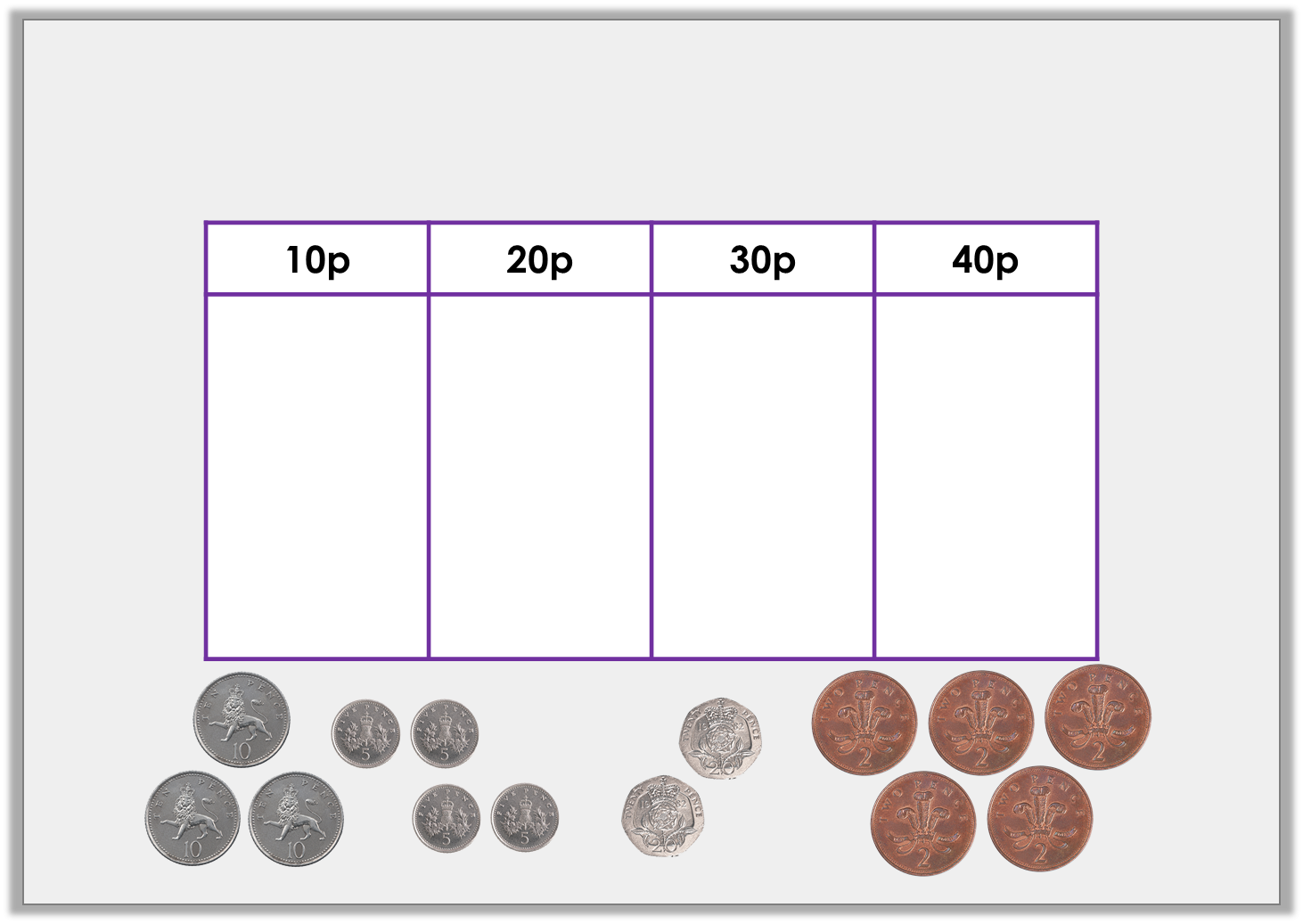 Introduction

Sort the coins into the table to make the correct total.
Y2
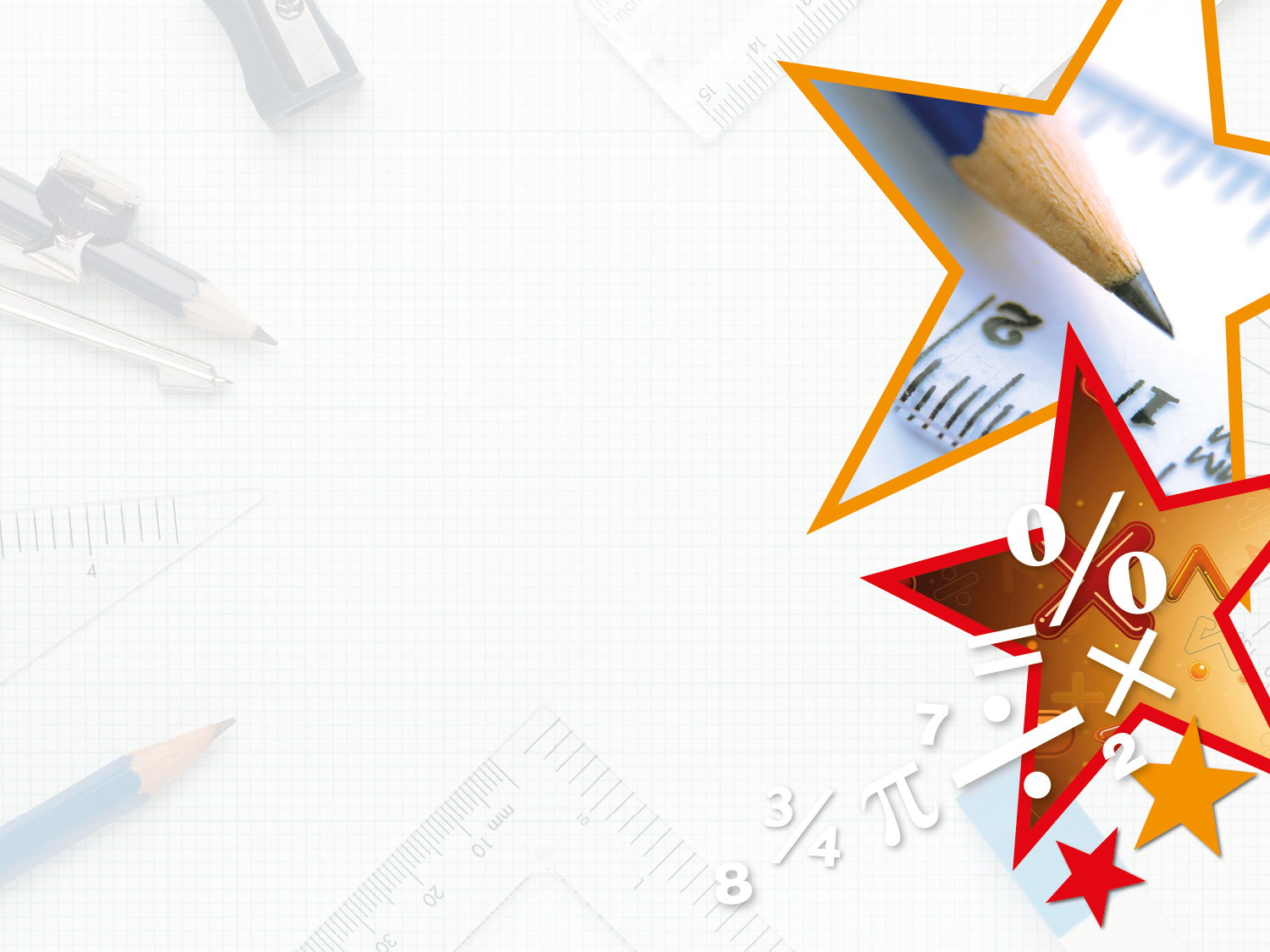 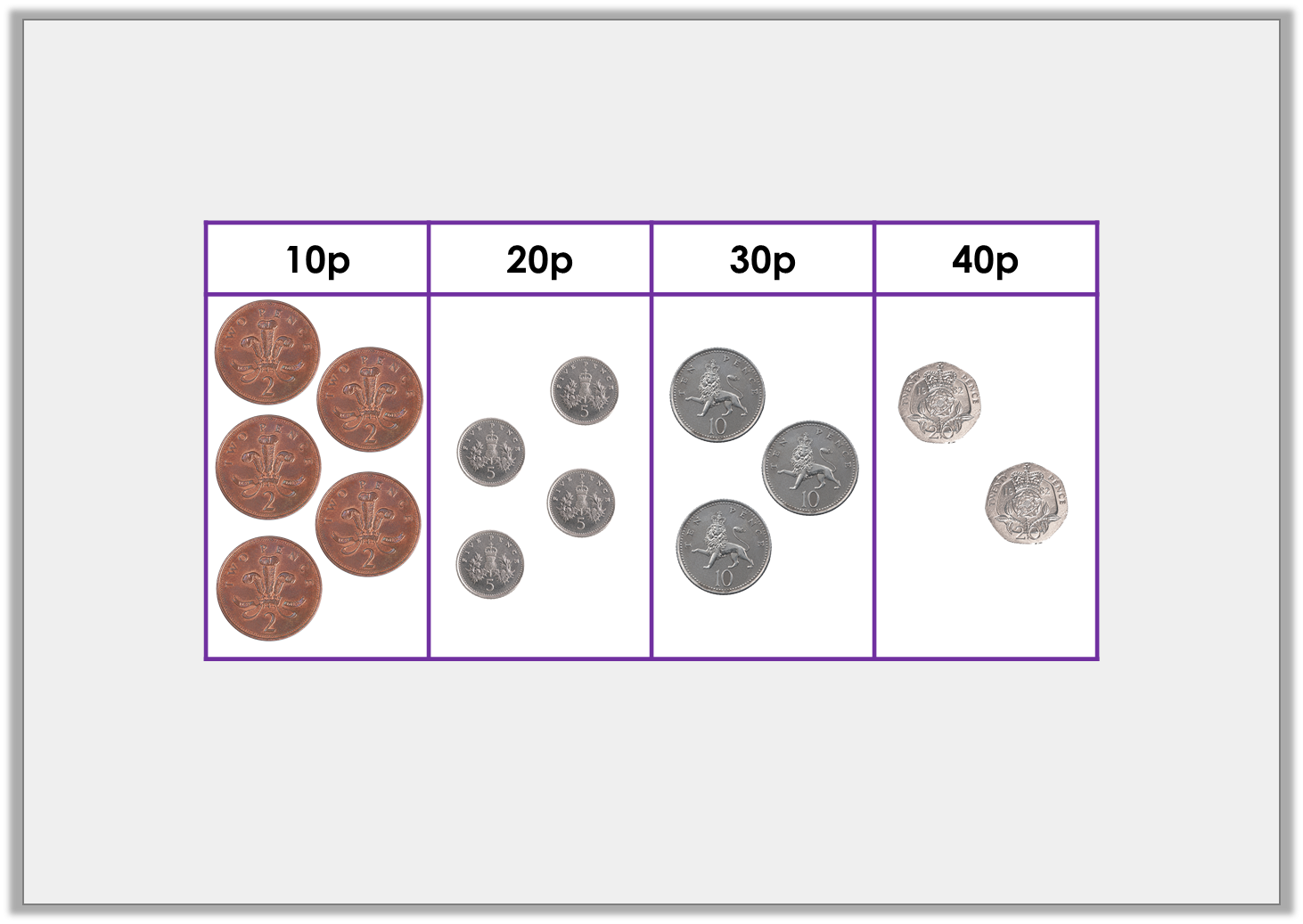 Introduction

Sort the coins into the table to make the correct total.
Example answer:
Y2
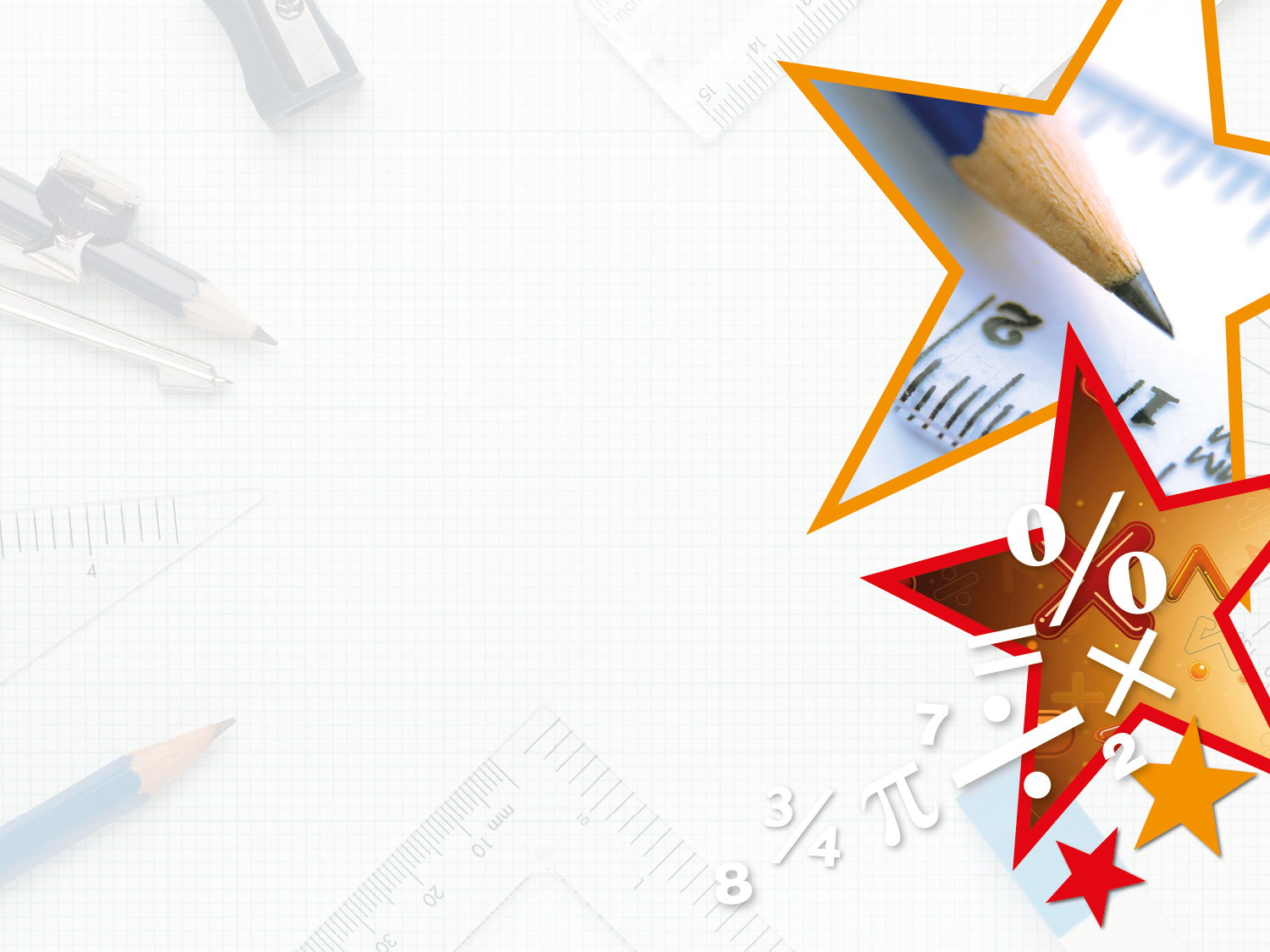 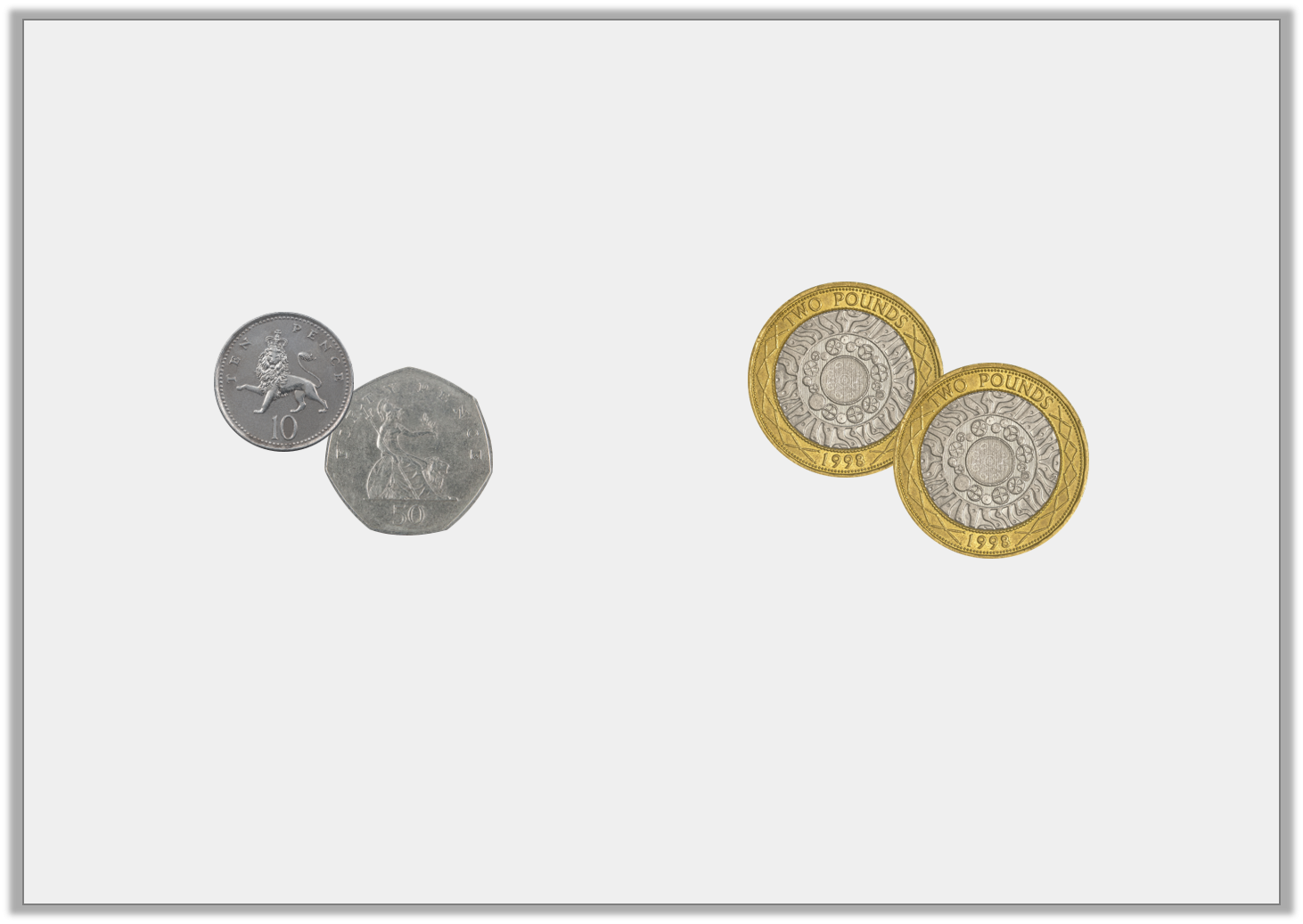 Varied Fluency 1

What is the value of each set?
Y1
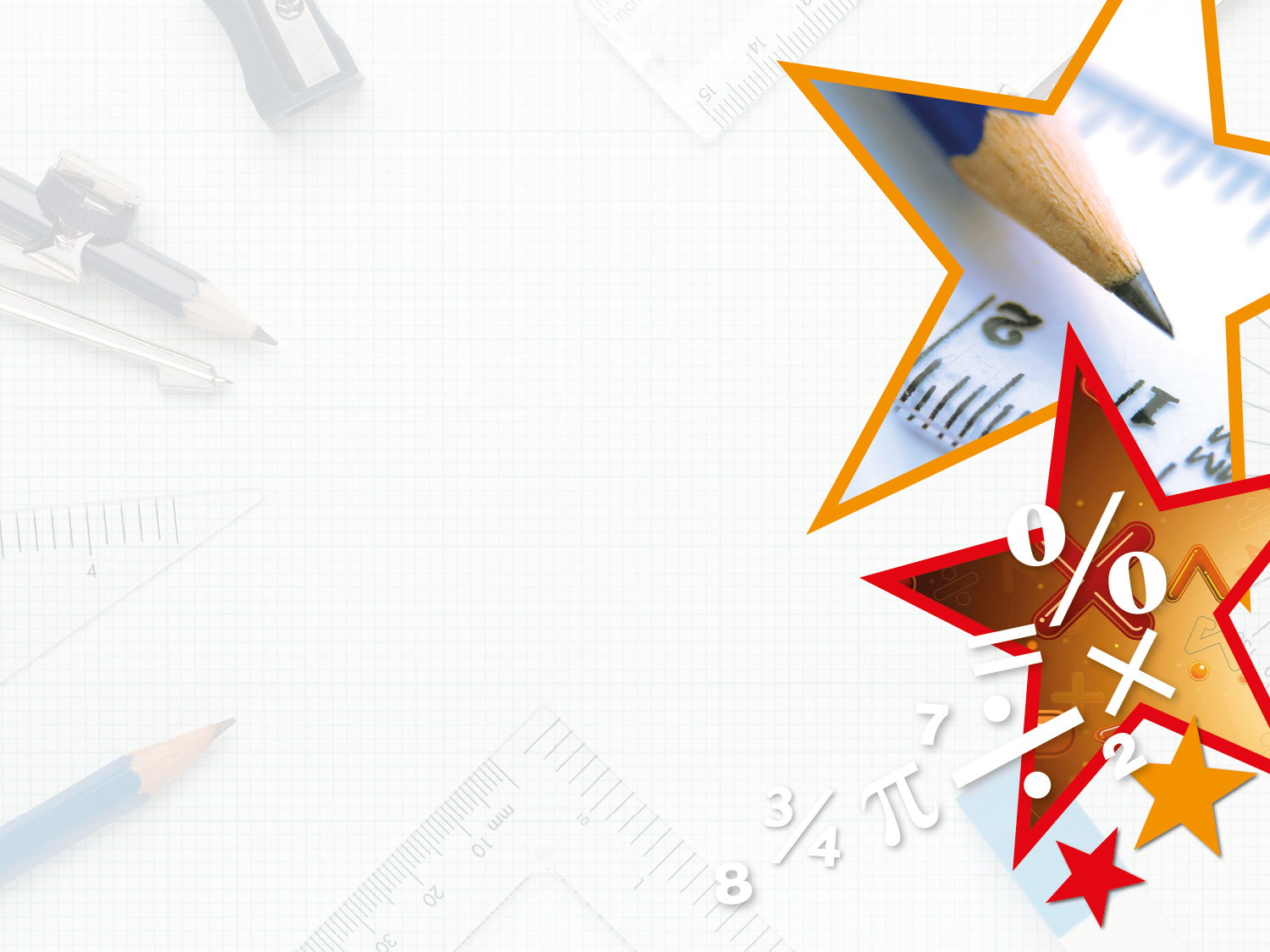 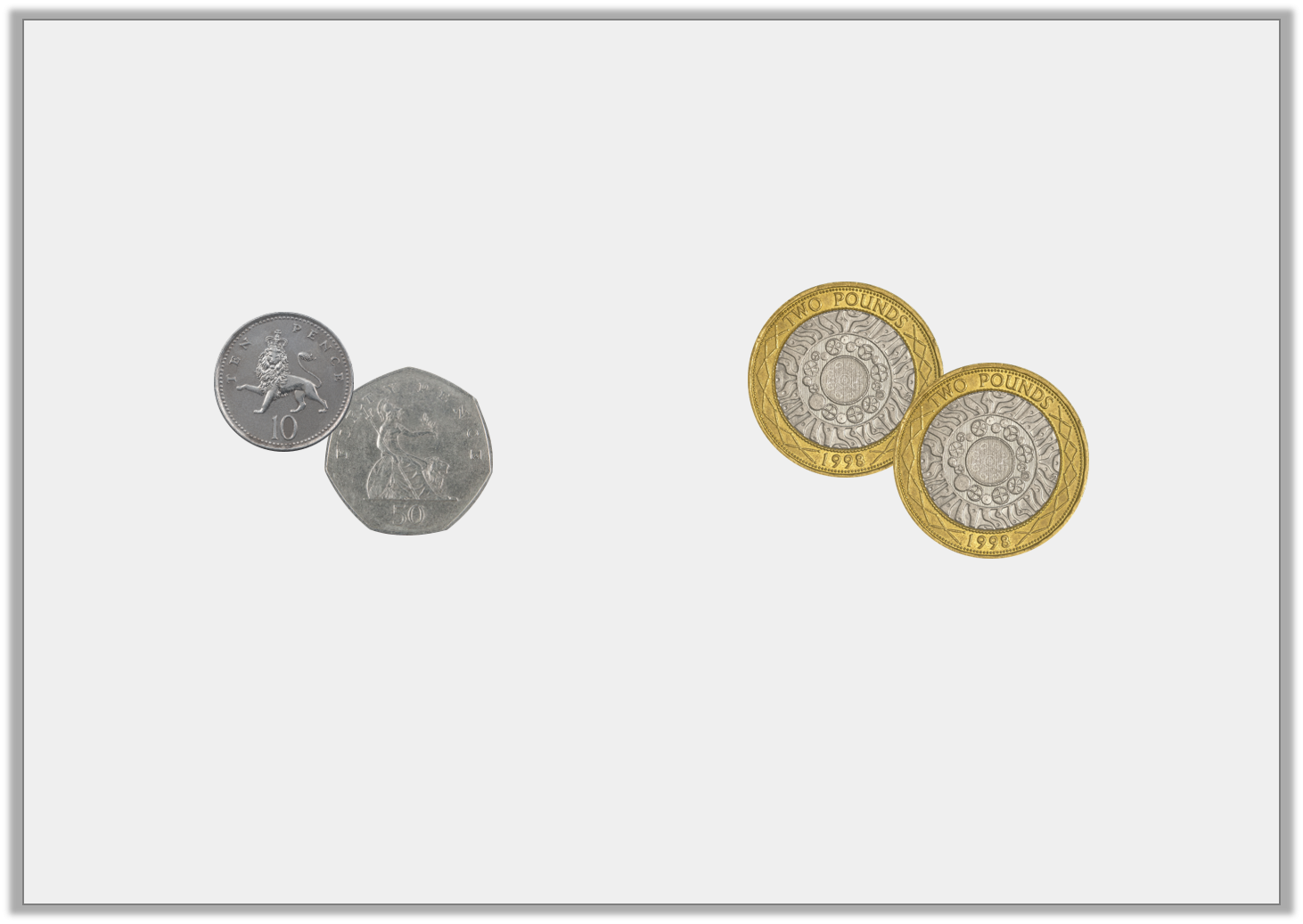 Varied Fluency 1

What is the value of each set?
60p
£4
Y1
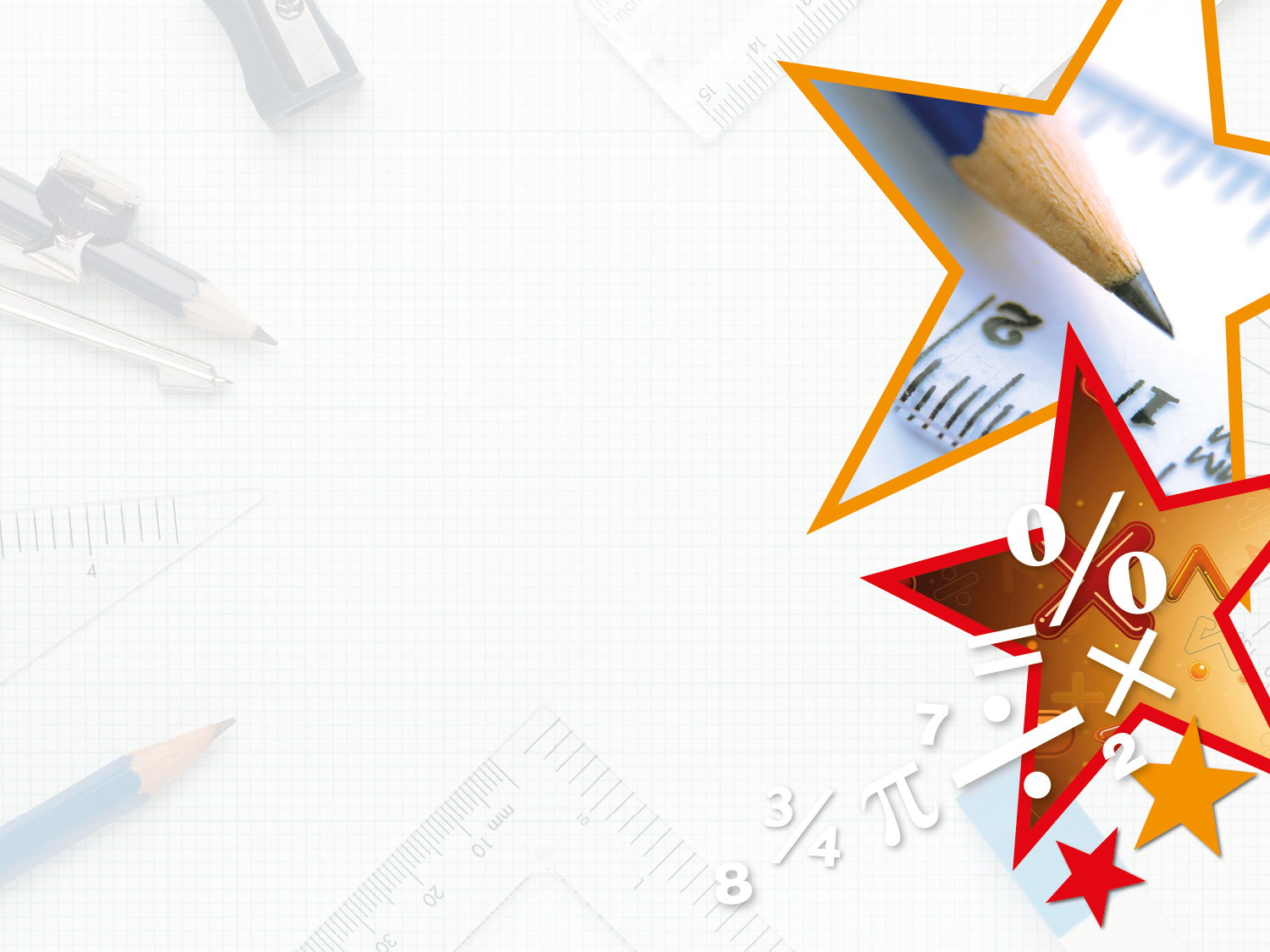 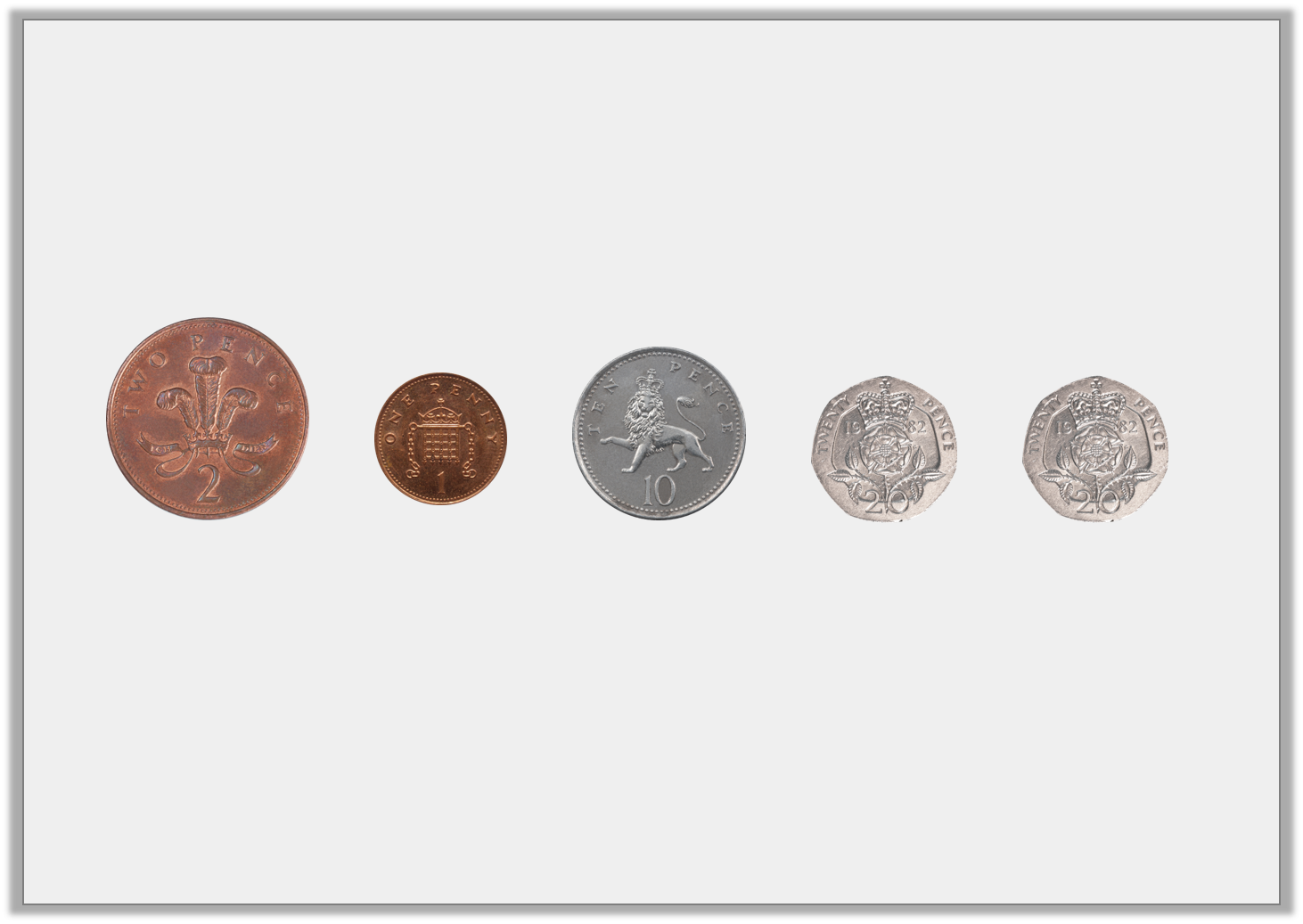 Varied Fluency 2

Circle the coins that total 40p.
Y1
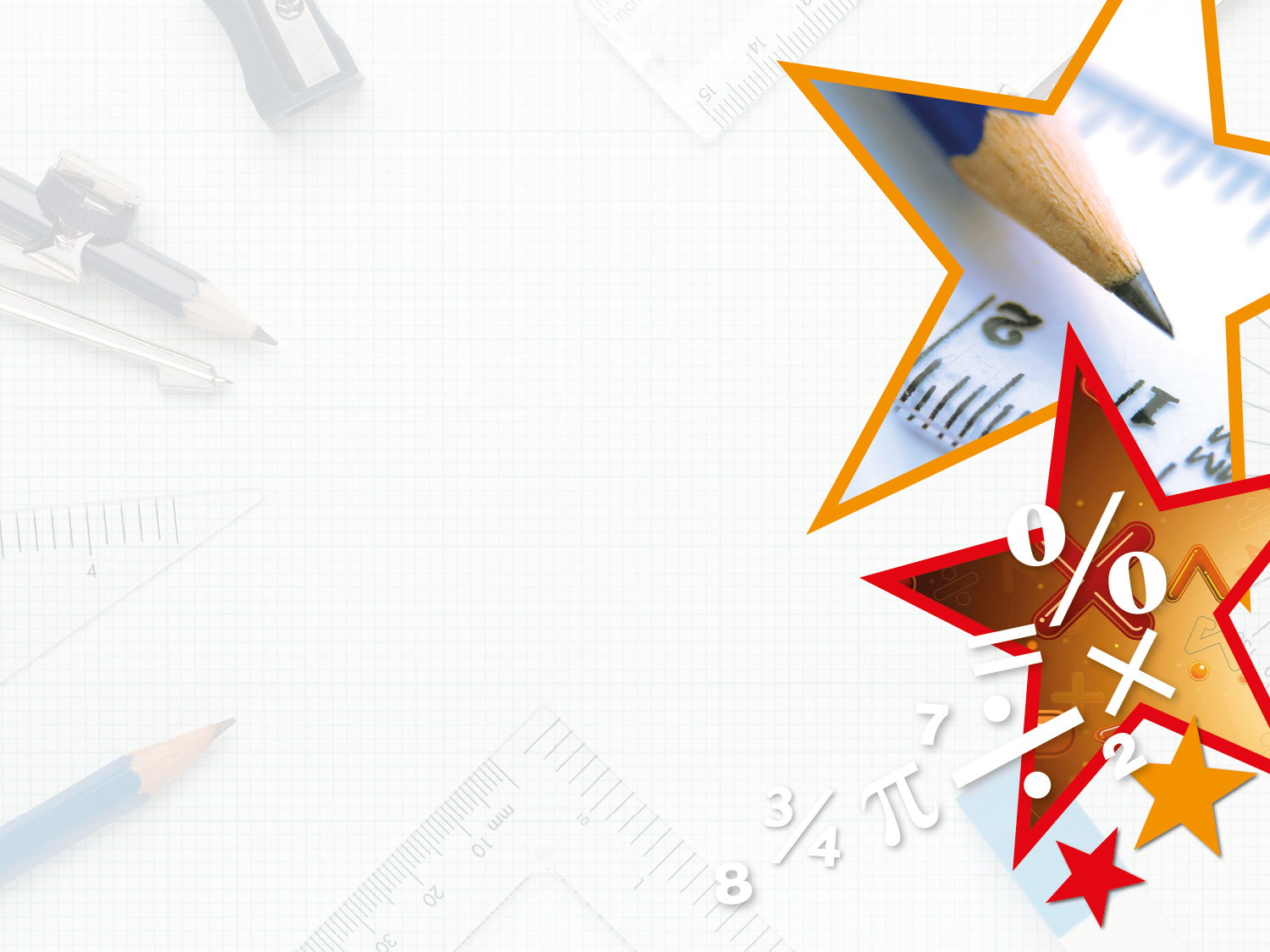 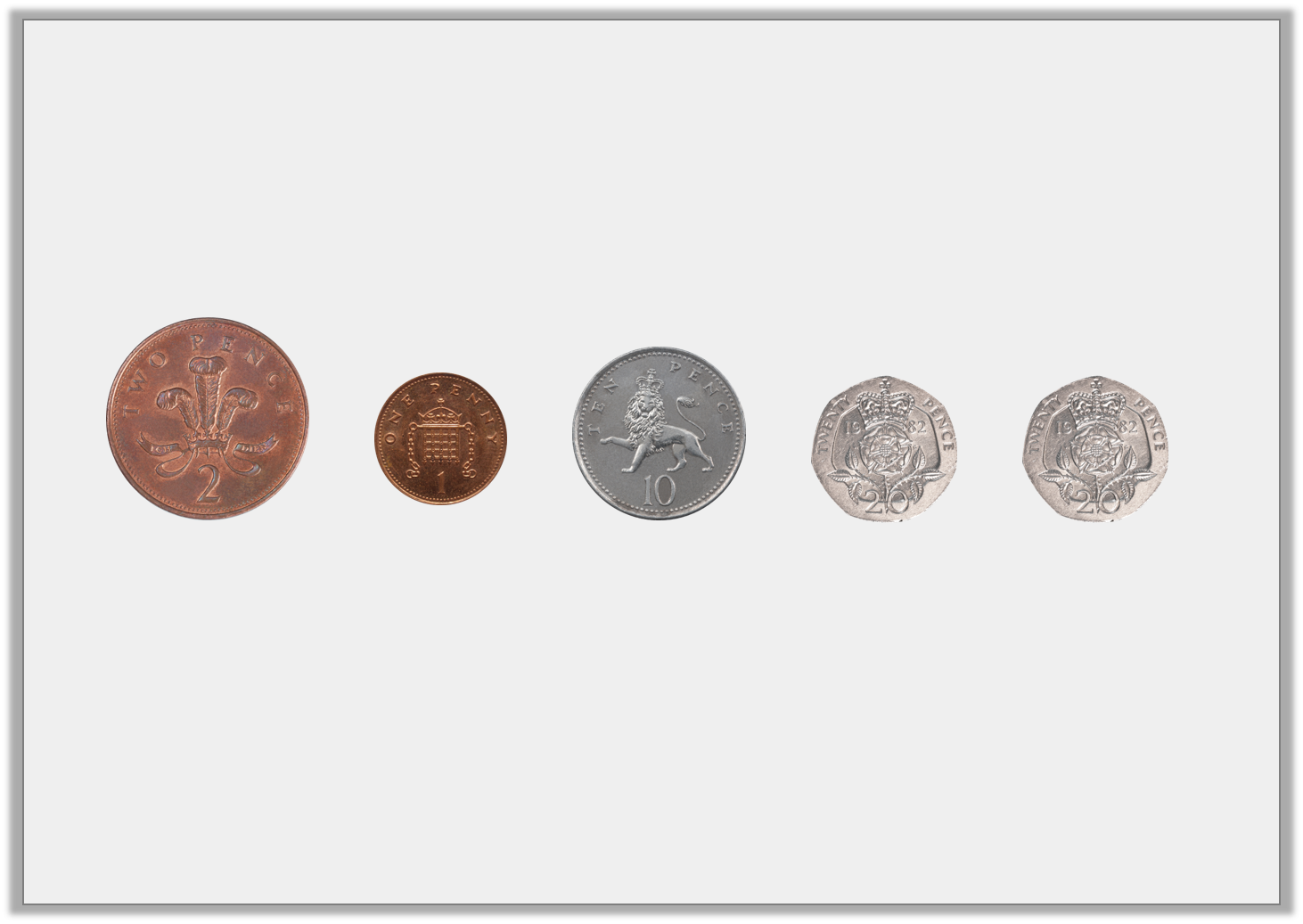 Varied Fluency 2

Circle the coins that total 40p.
20p + 20p = 40p
Y1